Tema 5: Accesibilidad a los contenidos digitales
Lourdes Moreno, Paloma Martínez
Universidad Carlos III de Madrid
{lmoreno,pmf}@inf.uc3m.es
Asignatura Humanidades:
“Evitando las barreras de accesibilidad en la Sociedad de la Información”

OpenCourseWare de la Universidad Carlos III de Madrid
Esta obra está bajo una licencia de Creative Commons Reconocimiento-NoComercial-Compartirigual 3.0 España
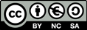 [Speaker Notes: Portada:
TEMA 5: ACCESIBILIDAD A LOS CONTENIDOS DIGITALES 
Lourdes Moreno, Paloma Martínez
Universidad Carlos III de Madrid
{lmoreno,pmf}@inf.uc3m.es 
Asignatura Humanidades
“Evitando las barreras de accesibilidad en la Sociedad de la Información”
OpenCourseWare de la Universidad Carlos III de Madrid
Esta obra está bajo una licencia de Creative Commons Reconocimiento-NoComercial-Compartirigual 3.0 España (http://creativecommons.org/licenses/by-nc-sa/3.0/es/deed.es)
Logo licencia Creative Commons Reconocimiento-NoComercial-Compartirigual]
Diapositiva con imagen
Imagen de Peas bajo licencia Creative Commons
Asignatura OCW-UC3M:  “Evitando la barreras de accesibilidad en la Sociedad de la Información", 
Lourdes Moreno y Paloma Martínez, Grupo Labda
[Speaker Notes: Contenido:
Imagen de teclado con las letras más grandes y línea braille
Créditos de la foto:
Autor: Peas
Ubicado en: https://www.flickr.com/photos/iampeas/3492078010/in/photolist-6jzP8y-4Ncko9-6L6uPq-brcnWA-bE7Np2-bE7iqz-bE7ms6-bE7jFx-6j6AHb-55UehP-55YqtJ-55UewD-55YqEW-6j6Ai7-6j2pXV-6j2q5V-83CgZs-cwQ1wu-88voqP-c3NRF5-c3NKpQ-8apZEU-7h3xmp-3c2J4-m5zzNz-9vE2Cy-8recdz-bE824D-bE824v-brcR9G-brcR9N-bE7VW8-bE7TMT-bE7S5p-bE7VVB-brcR9y-brcBgq-brcnQU-bE7mND-bE7jqM-bE7jBH-bE7iuk-bE7iRz-bE7sLp-bE7jhz-bE7jjF-brctUf-bE7nAv-ovV89p-4QSrH7/
Con licencia creative commons: https://creativecommons.org/licenses/by-nc-nd/2.0/]
Índice
Contexto: Accesibilidad web
Introducción al contenido digital accesible
Documento Universal accesible
Documento Microsoft Word accesible
Documento PDF accesible
Consejos sobre presentaciones accesibles
Asignatura OCW-UC3M:  “Evitando la barreras de accesibilidad en la Sociedad de la Información", 
Lourdes Moreno y Paloma Martínez, Grupo Labda
[Speaker Notes: Título: Índice
Contenido:
Contexto: Accesibilidad web
Introducción al contenido digital accesible
Documento Universal accesible
Documento Microsoft Word accesible
Documento PDF accesible
Consejos sobre presentaciones accesibles]
Contexto: Accesibilidad web (I)
Una Web es accesible cuando cualquier usuario pueda acceder a ella independientemente de sus características de acceso y contextos de uso.
Nos encontramos que hay grupos de usuarios que encuentran barreras de accesibilidad y no pueden acceder. A estas personas se les priva del derecho de poder ejercer su ciudadanía.
La otra cara del progreso: la tecnología debería ser una herramienta integradora de muchas personas en la sociedad, y no lo contrario.
Grupos de usuarios afectados:
Directamente: Personas con discapacidad
Todos, Diversidad Funcional
Crece!! Discapacidad por envejecimiento
Asignatura OCW-UC3M:  “Evitando la barreras de accesibilidad en la Sociedad de la Información", 
Lourdes Moreno y Paloma Martínez, Grupo Labda
[Speaker Notes: Título: Contexto: Accesibilidad web (I)Contenido: 
Una Web es accesible cuando cualquier usuario pueda acceder a la Web independiente de sus características de acceso, y contextos de uso.
Nos encontramos que hay grupos de usuarios con barreras de accesibilidad y no pueden acceder a la Web, a estas personas se les priva del derecho de poder ejercer su ciudadanía.
La otra cara del progreso: La tecnología debería ser una herramienta integradora de muchas personas en la sociedad, y no lo contrario.
Grupos de usuarios afectados:
Directamente: Personas con discapacidad
Todos, Diversidad Funcional
Crece!! Discapacidad por envejecimiento]
Contexto: Accesibilidad web (II)
WAI: Iniciativa de accesibilidad web 
WCAG : Pautas de accesibilidad para los contenidos web  (WCAG 1.0|WCAG 2.0)
Pero además de aplicar las WCAG a:
Tecnologías web como XHTML, HTML, CSS, tecnologías RIA, Flash
Contenido tipo video, tablas, formularios, etc.
El contenido digital incluido en la Web como documentos Microsoft, PDF, Power Point, etc. también debe ser accesible, ¿cómo?
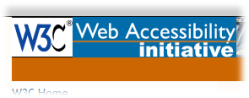 Asignatura OCW-UC3M:  “Evitando la barreras de accesibilidad en la Sociedad de la Información", 
Lourdes Moreno y Paloma Martínez, Grupo Labda
[Speaker Notes: Título: Contexto: Accesibilidad Web (II)Contenido: 
WAI, Iniciativa de accesibilidad Web 
WCAG : Pautas de accesibilidad para los contenidos web  (WCAG 1.0|WCAG 2.0)
Pero además de aplicar las WCAG a:
Tecnologías web como XHTML, HTML, CSS, tecnologías RIA…
Contenido tipo video, tablas, formularios, etc.
El contenido digital incluido en la Web como documentos Microsoft, PDFF, Power Point, etc. debe ser accesible, ¿cómo?
En la diapositiva hay un imagen del Logotipo de la Iniciativa de Accesibilidad Web (WAI)]
Introducción al contenido digital accesible
Contenido digital debe ser accesible:
Al incluirlo en la Web
Cuando se intercambia con otras personas
Formatos propietarios
Recursos universales (*.txt, *.rtf)
Elaboración de documentación digital accesible
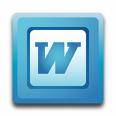 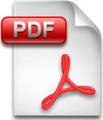 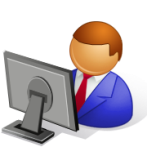 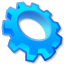 Accesible
Asignatura OCW-UC3M:  “Evitando la barreras de accesibilidad en la Sociedad de la Información",
Lourdes Moreno y Paloma Martínez, Grupo Labda
[Speaker Notes: Título: Introducción al contenido digital accesible
Contenido:
Contenido digital debe ser accesible: 
Al incluirlo en la Web
Cuando se intercambia con otras personas
Formatos propietarios
Recursos universales (*.txt, *.rtf)
Elaboración de documentación digital accesible
En la diapositiva hay una ilustración que indica el proceso de elaboración de un documento de PDF accesible: el usuario elabora un documento Word accesible y este con paso semiautomático se transforma en un documento PDF accesible]
Documento Universal accesible
Consejos de cómo crear un documento universal (formato .TXT) como alternativa a documentos digitales no accesibles (Moreno, L., 2009) http://sphynx.uc3m.es/~lmoreno/ConsejosComoCrearDocumentoUniversal.pdf 
Elaboración: solo hay aplicar el sentido común y pensar que no es “texto enriquecido”. Hay que suplir las ausencias de: 
Estructura
Elementos  multimedia: imagen, gráfico, tabla, etc.
Usos: transcripciones, subtitulado, etc.
Asignatura OCW-UC3M:  “Evitando la barreras de accesibilidad en la Sociedad de la Información", 
Lourdes Moreno y Paloma Martínez, Grupo Labda
[Speaker Notes: Título: Documento Universal accesible
Contenido:
Consejos de cómo crear un documento universal (formato .TXT) como alternativa a documentos digitales no accesibles (Moreno, L., 2009)
http://sphynx.uc3m.es/~lmoreno/ConsejosComoCrearDocumentoUniversal.pdf 
Elaboración: solo hay aplicar el sentido común y pensar que no es “texto enriquecido”. Hay que suplir las ausencias de: 
Estructura
Elementos  multimedia: imagen, gráfico, tabla, etc.
Usos: transcripciones, subtitulado, etc.]
Ejemplo de elaboración de contenido alternativo universal (I)
Tenemos esta diapositiva en formato Power Point, ¿cómo se elaboraría un recurso universal y accesible
Asignatura OCW-UC3M:  “Evitando la barreras de accesibilidad en la Sociedad de la Información", 
Lourdes Moreno y Paloma Martínez, Grupo Labda
[Speaker Notes: Título: Ejemplo de elaboración de contenido alternativo universal (I)
Contenido:
Tenemos esta diapositiva en formato Power Point, ¿cómo se elaboraría un recurso universal y accesible
En la diapositiva hay una imagen de una diapositiva de Bases de Datos, elaboradas por el Grupo de Bases de datos avanzadas de la Universidad Carlos III de Madrid.]
Ejemplo de elaboración de contenido alternativo universal (II)
TRANSPARENCIA 2
TÍTULO: Tema 2.1: Presentación del Modelo E/R 
SUBTÍTULO: El Modelo E/R es un modelo conceptual (mayor nivel de abstracción)
CONTENIDO: Definición de modelo E/R:
“Conjunto de conceptos y de reglas destinados a representar de forma global los aspectos lógicos de los diferentes tipos de datos existentes en la realidad que está siendo analizada; ha de permitir reflejar el contenido semántico de los datos existentes en el sistema, pero no sus propiedades que respondan a características de tipo físico (modo de almacenamiento, caminos de acceso, etc...)”
Pie de página: Grupo de BD Avanzadas (situado a la izquierda), Tema II: El Modelo E/R (situado en el centro)
Asignatura OCW-UC3M:  “Evitando la barreras de accesibilidad en la Sociedad de la Información", 
Lourdes Moreno y Paloma Martínez, Grupo Labda
[Speaker Notes: Título: Ejemplo de elaboración de contenido alternativo universal (II)
Contenido:
TRANSPARENCIA 2
TÍTULO: Tema 2.1: Presentación del Modelo E/R 
SUBTÍTULO: El Modelo E/R es un modelo conceptual (mayor nivel de abstracción)
CONTENIDO: Definición de modelo E/R:
“Conjunto de conceptos y de reglas destinados a representar de forma global los aspectos lógicos de los diferentes tipos de datos existentes en la realidad que está siendo analizada; ha de permitir reflejar el contenido semántico de los datos existentes en el sistema, pero no sus propiedades que respondan a características de tipo físico (modo de almacenamiento, caminos de acceso, etc...)”
Pie de página: Grupo de BD Avanzadas (situado a la izquierda), Tema II: El Modelo E/R (situado en el centro)]
Elaboración de un documento Microsoft Word accesible (I)
“Guía para elaborar documentación digital accesible. Recomendaciones para Word, Excel y Power Point de Microsoft Office2010. CENTAC 2014.  Lourdes Moreno, Paloma Martínez y Yolanda González http://www.centac.es/es/tecnologia/guia-acces-office 
Consejos a la hora de crear un documento accesible con Microsoft Word 2010 http://sphynx.uc3m.es/~lmoreno/ComoElaborarWord2010AccesibleLourdesMorenoLopezUC3M_SC.pdf   
Consejos a la hora de crear un documento accesible con Microsoft Word 2007 (Moreno, L., 2011 c) http://sphynx.uc3m.es/~lmoreno/CrearDocumentoMicrosoftWord2007Accesible.pdf
Asignatura OCW-UC3M:  “Evitando la barreras de accesibilidad en la Sociedad de la Información", 
Lourdes Moreno y Paloma Martínez, Grupo Labda
[Speaker Notes: Título: Elaboración de un documento Microsoft Word accesible (I)
Contenido:
“Guía para elaborar documentación digital accesible. Recomendaciones para Word, Excel y Power Point de Microsoft Office2010. CENTAC 2014.  Lourdes Moreno, Paloma Martínez y Yolanda González http://www.centac.es/es/tecnologia/guia-acces-office 
Consejos a la hora de crear un documento accesible con Microsoft Word 2010 http://sphynx.uc3m.es/~lmoreno/ComoElaborarWord2010AccesibleLourdesMorenoLopezUC3M_SC.pdf   
Consejos a la hora de crear un documento accesible con Microsoft Word 2007 (Moreno, L., 2011 c) http://sphynx.uc3m.es/~lmoreno/CrearDocumentoMicrosoftWord2007Accesible.pdf]
Elaboración de un documento Microsoft Word accesible (II)
Consejos a la hora de crear un documento accesible con Microsoft Word 2003 (Moreno, L., 2006) http://sphynx.uc3m.es/~lmoreno/CrearDocumentoMicrosoftWord2003Accesible.pdf 
Consejos de cómo crear un documento Adobe PDF accesible a partir de un documento Microsoft Word accesible http://www.cesya.es/files/documentos/ConsejosComoCrearPdfAccesibleApartirWordAccesible.pdf
Asignatura OCW-UC3M:  “Evitando la barreras de accesibilidad en la Sociedad de la Información", 
Lourdes Moreno y Paloma Martínez, Grupo Labda
[Speaker Notes: Título: Elaboración de un documento Microsoft Word accesible (II)
Contenido:
Consejos a la hora de crear un documento accesible con Microsoft Word 2003 (Moreno, L., 2006) http://sphynx.uc3m.es/~lmoreno/CrearDocumentoMicrosoftWord2003Accesible.pdf 
Consejos de cómo crear un documento Adobe PDF accesible a partir de un documento Microsoft Word accesible http://www.cesya.es/files/documentos/ConsejosComoCrearPdfAccesibleApartirWordAccesible.pdf]
Elaboración de un documento Microsoft Word accesible (III)
Pasos a seguir:
Idioma del documento
Estilos de Word (uso de plantillas)
Texto alternativo en las imágenes
Lista, tabla, …
Lenguaje sencillo
Ver demos en los vídeos ubicados en la opción de menú “Recursos adicionales externos”.
Asignatura OCW-UC3M:  “Evitando la barreras de accesibilidad en la Sociedad de la Información", 
Lourdes Moreno y Paloma Martínez, Grupo Labda
[Speaker Notes: Título: Elaboración de un documento Microsoft Word accesible (III)
Contenido:
Pasos a seguir:
Idioma del documento
Estilos de Word (uso de plantillas)
Texto alternativo en las imágenes
Lista, tabla, …
Lenguaje sencillo
Ver demos en los vídeos ubicados en la opción de menú “Recursos adicionales externos”.]
Elaboración de un documento Microsoft Word accesible (IV)
Evaluación de la accesibilidad 
Tabla de contenidos de prueba
Idioma
Texto alternativo a las imágenes
Etc.
Ya tenemos un Word accesible
Como es un formato propietario ¿qué podemos hacer?: convertirlo en un documento PDF
Asignatura OCW-UC3M:  “Evitando la barreras de accesibilidad en la Sociedad de la Información", 
Lourdes Moreno y Paloma Martínez, Grupo Labda
[Speaker Notes: Título: Documento Microsoft Word accesible (IV)
Evaluación de la accesibilidad 
Tabla de contenidos de prueba
Idioma
Texto alternativo a las imágenes
Etc
Ya tenemos un Word accesible
Como es un formato propietario ¿qué podemos hacer?: convertirlo en un documento PDF]
Documento PDF accesible (I)
A partir del Word accesible (I):
En Word (a partir Word 2007): Consejos a la hora de crear un documento accesible con Microsoft Word 2007   (Moreno, L., 2011 c) http://sphynx.uc3m.es/~lmoreno/CrearDocumentoMicrosoftWord2007Accesible.pdf  
Guardar PDF
Opciones/incluir información no imprimible: crear marcadores usando: Títulos
Asignatura OCW-UC3M:  “Evitando la barreras de accesibilidad en la Sociedad de la Información", 
Lourdes Moreno y Paloma Martínez, Grupo Labda
[Speaker Notes: Título: Documento PDF accesible (I)
Contenido:
A partir del Word accesible (I):
En Word (a partir Word 2007). Consejos a la hora de crear un documento accesible con Microsoft Word 2007 (Moreno, L., 2011 c): http://sphynx.uc3m.es/~lmoreno/CrearDocumentoMicrosoftWord2007Accesible.pdf 
Guardar PDF
Opciones/incluir información no imprimible: crear marcadores usando: Títulos]
Documento PDF accesible (II)
A partir del Word accesible (II):
Con el ADOBE Professional (a partir de versión 7): Consejos de cómo crear un documento Adobe PDF accesible a partir de un documento Microsoft Word accesible (Moreno, L., 2011 b) http://sphynx.uc3m.es/~lmoreno/ConsejosComoCrearPdfAccesibleApartirWordAccesible.pdf  
Marcadores de estilos desde Word
Crear PDF 
Idioma
Ya tenemos un PDF accesible
Asignatura OCW-UC3M:  “Evitando la barreras de accesibilidad en la Sociedad de la Información", 
Lourdes Moreno y Paloma Martínez, Grupo Labda
[Speaker Notes: Título: Documento PDF accesible (II)
Contenido:
A partir del Word accesible (II):
Con el ADOBE Professional (a partir de versión 7). Consejos de cómo crear un documento Adobe PDF accesible a partir de un documento Microsoft Word accesible (Moreno, L., 2011 b): http://sphynx.uc3m.es/~lmoreno/ConsejosComoCrearPdfAccesibleApartirWordAccesible.pdf 
 Marcadores de estilos desde Word
 Crear PDF 
 Idioma
Ya tenemos un PDF accesible]
Documento PDF accesible (III)
Evaluación de la accesibilidad
Revisión Manual con lector libre de PDF
Marcadores
Imágenes con texto alternativo
Etc …..
Revisión automática con Adobe Pro
Ver: Consejos de cómo crear un documento Adobe PDF accesible a partir de un documento Microsoft Word accesible (Moreno, L., 2011 b): http://sphynx.uc3m.es/~lmoreno/ConsejosComoCrearPdfAccesibleApartirWordAccesible.pdf
Asignatura OCW-UC3M:  “Evitando la barreras de accesibilidad en la Sociedad de la Información", 
Lourdes Moreno y Paloma Martínez, Grupo Labda
[Speaker Notes: Título: Documento PDF accesible (III)
Contenido:
Evaluación de la accesibilidad
Revisión Manual con lector libre de PDF
Marcadores
Imágenes con texto alternativo
Etc …..
Revisión automática con Adobe Pro
Ver: Consejos de cómo crear un documento Adobe PDF accesible a partir de un documento Microsoft Word accesible (Moreno, L., 2011 b): http://sphynx.uc3m.es/~lmoreno/ConsejosComoCrearPdfAccesibleApartirWordAccesible.pdf]
Consejos sobre presentaciones accesibles (I)
Consejos de cómo elaborar una presentación accesible (Digital y Oral) (Moreno, L., 2011 a) http://sphynx.uc3m.es/~lmoreno/ConsejosComoElaborarPresentacionAccesibleDigitalyOral.pdf 
Elaboración:
Estilos: uso de plantillas, contrastes, alineación,  tipografía, 
Contenido:  sencillo, no sobrecargar, …
Información visual alternativa (imagen, grafico, media, ..)
Oral: Introducir, facilitar la compresión, no información sensorial, etc.
Asignatura OCW-UC3M:  “Evitando la barreras de accesibilidad en la Sociedad de la Información", 
Lourdes Moreno y Paloma Martínez, Grupo Labda
[Speaker Notes: Título: Consejos sobre presentaciones accesibles (I)
Contenido:
Consejos de cómo elaborar una presentación accesible (Digital y Oral) (Moreno, L., 2011 a): http://sphynx.uc3m.es/~lmoreno/ConsejosComoElaborarPresentacionAccesibleDigitalyOral.pdf
Elaboración:
Estilos: uso de plantillas, contrastes, alineación,  tipografía, 
Contenido:  sencillo,  no sobrecargar, …
Información visual alternativas (imagen, grafico, media, ..)
Oral: Introducir, facilitar la compresión, no dar información exclusivamente sensorial, etc.]
Consejos sobre presentaciones accesibles (II)
Versión en digital accesible
Aspecto de presentación:
Implementaciones  (X)HTML: (Moreno, L. & Martínez, JR., 2006) 
Power Point accesible: PDF accesible (1 diapositiva por página), opciones de guardado como PDF igual que en Word (Moreno, L., 2011 c) 
No aspecto de presentación: PowerPoint  “guardado como” .RTF
Asignatura OCW-UC3M:  “Evitando la barreras de accesibilidad en la Sociedad de la Información", 
Lourdes Moreno y Paloma Martínez, Grupo Labda
[Speaker Notes: Título:  Consejos sobre presentaciones accesibles (II)
Contenido:
Versión en digital accesible
Aspecto presentación:
Implementaciones  (X)HTML (Moreno, L. & Martínez, JR., 2006) 
Power Point accesible: PDF accesible (1 diapositiva por página), opciones de guardado como PDF igual que en Word (Moreno, L., 2011 c) 
No aspecto de presentación: PowerPoint  “guardado como” .RTF]
Bibliografía (I)
Lourdes Moreno, Paloma Martínez y Yolanda González. “Guía para elaborar documentación digital accesible. Recomendaciones para Word, Excel y Power Point de Microsoft Office2010. CENTAC 2014. ISBN: 978-84-616-8575-2. Se puede descargar en: http://www.centac.es/es/tecnologia/guia-acces-office
(Moreno, L., 2006) Lourdes Moreno López. 2006. Consejos a la hora de crear un documento accesible con Microsoft Word 2003: http://sphynx.uc3m.es/~lmoreno/CrearDocumentoMicrosoftWord2003Accesible.pdf 
(Moreno, L. & Martínez, JR., 2006) Lourdes Moreno, Juan Ramón Martínez. 2006. Alternativas de soluciones software para elaborar presentaciones en formato HTML: http://sphynx.uc3m.es/~lmoreno/AlternativasSolucionesSoftwareParaElaborarPresentacionesEnHTML.pdf
Asignatura OCW-UC3M:  “Evitando la barreras de accesibilidad en la Sociedad de la Información", 
Lourdes Moreno y Paloma Martínez, Grupo Labda
[Speaker Notes: Título: Bibliografía (I)
Contenido:
Lourdes Moreno, Paloma Martínez y Yolanda González. “Guía para elaborar documentación digital accesible. Recomendaciones para Word, Excel y Power Point de Microsoft Office2010. CENTAC 2014. ISBN: 978-84-616-8575-2. Se puede descargar en: http://www.centac.es/es/tecnologia/guia-acces-office
(Moreno, L., 2006) Lourdes Moreno López. 2006. Consejos a la hora de crear un documento accesible con Microsoft Word 2003: http://sphynx.uc3m.es/~lmoreno/CrearDocumentoMicrosoftWord2003Accesible.pdf
(Moreno, L. & Martínez, JR., 2006) Lourdes Moreno, Juan Ramón Martínez. 2006. Alternativas de soluciones software para elaborar presentaciones en formato HTML: http://sphynx.uc3m.es/~lmoreno/AlternativasSolucionesSoftwareParaElaborarPresentacionesEnHTML.pdf]
Bibliografía (II)
(Moreno, L., 2009) Lourdes Moreno López. 2009. Consejos de cómo crear un documento universal (formato .txt) como alternativa a documentos digitales no accesibles: http://sphynx.uc3m.es/~lmoreno/ConsejosComoCrearDocumentoUniversal.pdf
(Moreno, L., 2011 a) Lourdes Moreno López. 2011. Consejos de cómo elaborar una presentación accesible (Digital y Oral); http://sphynx.uc3m.es/~lmoreno/ConsejosComoElaborarPresentacionAccesibleDigitalyOral.pdf
(Moreno, L., 2011 b) Lourdes Moreno López. 2011. Consejos de cómo crear un documento Adobe PDF accesible a partir de un documento Microsoft Word accesible: http://sphynx.uc3m.es/~lmoreno/ConsejosComoCrearPdfAccesibleApartirWordAccesible.pdf
Asignatura OCW-UC3M:  “Evitando la barreras de accesibilidad en la Sociedad de la Información", 
Lourdes Moreno y Paloma Martínez, Grupo Labda
[Speaker Notes: Título: Bibliografía (II)
Contenido:
(Moreno, L., 2009) Lourdes Moreno López. 2009. Consejos de cómo crear un documento universal (formato .txt) como alternativa a documentos digitales no accesibles: http://sphynx.uc3m.es/~lmoreno/ConsejosComoCrearDocumentoUniversal.pdf
(Moreno, L., 2011 a) Lourdes Moreno López. 2011. Consejos de cómo elaborar una presentación accesible (Digital y Oral); http://sphynx.uc3m.es/~lmoreno/ConsejosComoElaborarPresentacionAccesibleDigitalyOral.pdf
(Moreno, L., 2011 b) Lourdes Moreno López. 2011. Consejos de cómo crear un documento Adobe PDF accesible a partir de un documento Microsoft Word accesible: http://sphynx.uc3m.es/~lmoreno/ConsejosComoCrearPdfAccesibleApartirWordAccesible.pdf]
Bibliografía (III)
(Moreno, L., 2011 c) Lourdes Moreno López. Consejos a la hora de crear un documento accesible con Microsoft Word 2007: http://sphynx.uc3m.es/~lmoreno/CrearDocumentoMicrosoftWord2007Accesible.pdf 
Documentación que se encuentra en: http://labda.inf.uc3m.es/lmoreno#ReDocuAcc , y en sitio Web del CESyA (www.cesya.es, apartado de Documentación)
Asignatura OCW-UC3M:  “Evitando la barreras de accesibilidad en la Sociedad de la Información", 
Lourdes Moreno y Paloma Martínez, Grupo Labda
[Speaker Notes: Título: Bibliografía (III)
Contenido:
(Moreno, L., 2011 c) Lourdes Moreno López. Consejos a la hora de crear un documento accesible con Microsoft Word 2007: http://sphynx.uc3m.es/~lmoreno/CrearDocumentoMicrosoftWord2007Accesible.pdf
Documentación que se encuentra en: http://labda.inf.uc3m.es/lmoreno#ReDocuAcc  , y en sitio Web del CESyA (www.cesya.es, apartado de Documentación)]
Bibliografía (IV)
Accessible Digital Office Document (ADOD) Project: : http://adod.idrc.ocad.ca/
Accesible Digital media (NCAM) :Guía para educación de recomendaciones, herramientas y técnicas de desarrollo para crear todo tipo de recurso: http://ncam.wgbh.org/invent_build/web_multimedia/accessible-digital-media-guide  
PDF Techniques for WCAG 2.0: http://www.w3.org/WAI/GL/WCAG20-TECHS/pdf.html   
 Guías de contenido digital accesible de Grupo Griho: http://griho.udl.cat/es/guies.html?__locale=es
Guía de accesibilidad en documentos electrónicos, UNED, http://portal.uned.es/portal/page?_pageid=93,26066088&_dad=portal&_schema=PORTAL
Asignatura OCW-UC3M:  “Evitando la barreras de accesibilidad en la Sociedad de la Información", 
Lourdes Moreno y Paloma Martínez, Grupo Labda
[Speaker Notes: Título: Bibliografía (IV)
Contenido:
Accessible Digital Office Document (ADOD) Project: : http://adod.idrc.ocad.ca/
Accesible Digital media (NCAM) :Guía para educación de recomendaciones, herramientas y técnicas de desarrollo para crear todo tipo de recurso: http://ncam.wgbh.org/invent_build/web_multimedia/accessible-digital-media-guide 
PDF Techniques for WCAG 2.0: http://www.w3.org/WAI/GL/WCAG20-TECHS/pdf.html 
Guías de contenido digital accesible de Grupo Griho: http://griho.udl.cat/es/guies.html?__locale=es
Guía de accesibilidad en documentos electrónicos, UNED, http://portal.uned.es/portal/page?_pageid=93,26066088&_dad=portal&_schema=PORTAL]
Actividades Tema 5
Ejercicio 1: Coger cualquier tarjeta de visita propia o ajena, y realizar un contenido alternativo en formato *.txt o *.rtf como solución universal y accesible.
Ejercicio 2: Elaborar un documento en formato MICROSOFT WORD accesible, a partir del documento “DocumentoActividadtema4.doc” dado.
Asignatura OCW-UC3M:  “Evitando la barreras de accesibilidad en la Sociedad de la Información",
 Lourdes Moreno y Paloma Martínez, Grupo Labda
[Speaker Notes: Título: Actividades Tema 5
Contenido:
Ejercicio 1: Coger cualquier tarjeta de visita propia o ajena, y realizar un contenido alternativo en formato *.txt o *.rtf como solución universal y accesible.
Ejercicio 2: Elaborar un documento en formato MICROSOFT WORD accesible, a partir del documento “DocumentoActividadtema4.doc” dado.]
Tema 5: Accesibilidad a los contenidos digitales
Lourdes Moreno, Paloma Martínez
Universidad Carlos III de Madrid
{lmoreno,pmf}@inf.uc3m.es
Asignatura Humanidades:
“Evitando la barreras de accesibilidad en la Sociedad de la Información”

OpenCourseWare de la Universidad Carlos III de Madrid
[Speaker Notes: Fin de presentación:
TEMA 5: ACCESIBILIDAD A LOS CONTENIDOS DIGITALES 
Lourdes Moreno, Paloma Martínez
Universidad Carlos III de Madrid
{lmoreno,pmf}@inf.uc3m.es 
Asignatura Humanidades
“Evitando la barreras de accesibilidad en la Sociedad de la Información”
OpenCourseWare de la Universidad Carlos III de Madrid 
Fin de la presentación]